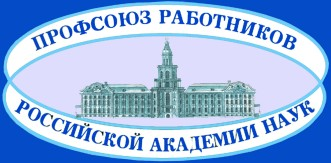 КРК							 2021
Отчет 
 «от съезда к съезду»
VIII Съезд Всероссийского профсоюза работников РАН
Контрольно-ревизионная комиссия была избрана на    VI      Съезде профсоюза работников РАН в  мае   2016 г. в следующем составе:
1.  Абашин Евгений Борисович , г. Нижний Новгород
2. Аверьянова Лариса Ивановна,  г.  Санкт-Петербург
3. Карелина Тамара Григорьевна,  г. Санкт-Петербург 
4. Савинкина Елена Александровна,  г. Новосибирск
5. Симоненков Денис Валентинович, г. Томск 
6. Тюленева Надежда  Георгиевна,  г. Люберцы
7. Степаненко Ольга Николаевна, г.Севастополь
8. Хомич Александр Владимирович, г. Фрязино
Финансовая проверка:  
 - учет денежных средств, доходы и расходы,
 - анализ сметы профсоюза,
 - поступления членских профсоюзных взносов, за счет которых осуществлялась финансовая деятельность профсоюза.
Бухгалтерская работа:
Бухгалтерский учет в Профсоюзе автоматизирован, ведется в соответствии с приказом об учетной политике.
Бухгалтерская и налоговая отчетность сдается в установленные сроки и в полном объеме. 
Нарушений в порядке ведения кассовых и банковских операций не выявлено.
Делопроизводство: 
Номенклатурное делопроизводство включает 33 наименования
СВЕДЕНИЯ О ПОСТУПЛЕНИИ ПРОФВЗНОСОВ ОТ ПРОФОРГАНИЗАЦИЙ
с 2016 по 2020 годы (тыс.руб.).
Больше
Температурная карта поступлений профвзносов
Меньше
Динамика взносов и численности профсоюза в 2016-2020 гг.
Выводы.
На основании анализов документов профсоюза КРК отмечает многоплановую работу Центрального Совета и Президиума профсоюза РАН, деятельность которых соответствует Уставу.
 Контрольно-ревизионная комиссия отмечает четкую финансовую работу и работу по  бухгалтерскому учету. Большинство вопросов финансовой работы, особенно в части перечисления членских взносов, решаются с организациями в рабочем порядке.
Состояние делопроизводства на хорошем уровне. Протоколы заседаний  сброшюрованы и хранятся в папках, имеются электронные версии документов.
КРК отмечает многоплановую организационную, финансовую, юридическую, методическую и информационную работу, а также взаимодействие с государственными и ведомственными органами (Президиум РАН, Госдума  РФ, Правительство РФ, Администрация Президента РФ, ФАНО, Министерство науки и высшего образования).
Информация о деятельности центрального органа Профсоюза  в необходимом объеме представлена на сайте Профсоюза.
Замечания.
Не улучшилась исполнительская дисциплина членских организаций в части отчетности. Финансовые и статистические отчеты в утвержденной форме представляются не всеми организациями.
Имеется перерасход смет по некоторым статьям с первоначально утвержденным планом расходов.
Рекомендации.
 Своевременно предоставлять запрашиваемую информацию о деятельности профорганизаций. Форма ПВ-1 (Отчет о перечислении профвзносов) должна быть базовой для всех организаций.
Активизировать работу региональных (территориальных) организаций по составлению реестров для представления в ЦС профсоюза.
Принять меры по ликвидации дебиторской задолженности в связи с банкротством АО Банк «Солидарность» .
Обратить внимание подотчетных лиц территориальных (региональных) организаций, ответственных за проведение всероссийских мероприятий, на соблюдение финансовой дисциплины по своевременной и верной адресной отчетности за средства, выделенные на эти мероприятия. 
Усилить контроль за соблюдением требований ст.64 пункта 6  действующего Устава Профсоюза работников РАН.
Центральному Совету –
Спасибо за добросовестный труд!

Новому 
Центральному Совету - 
Плодотворной работы!

Делегатам Съезда -
СПАСИБО за внимание!


КРК профсоюза 2016-2021.